Ecological problems. Let’s save our planet!
For centuries man lived in harmony with nature until industrialization brought human society into conflict with the natural environment. Today, the contradictions between man and nature have acquired a dramatic character.
Ukraine is suffering a lot of environmental problems. There are many consequences of damaging environment.
Large cities with thousands of smoky industrial enterprises appear all over the world today.
In Ukraine these cities are Kharkiv, Dnepropetrovsk, Donetsk, Lugansk
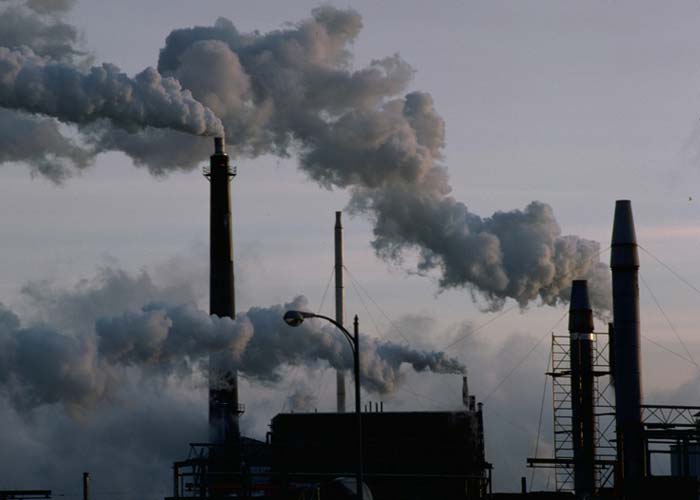 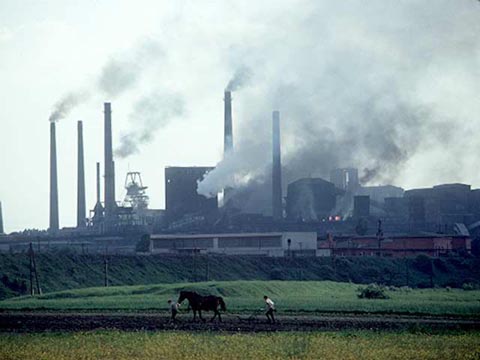 It is the air pollution. For example, pumping waste gases from a power station or metallurgical plants do not get rid of them. The waste gases cause acid rains.
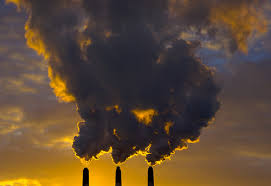 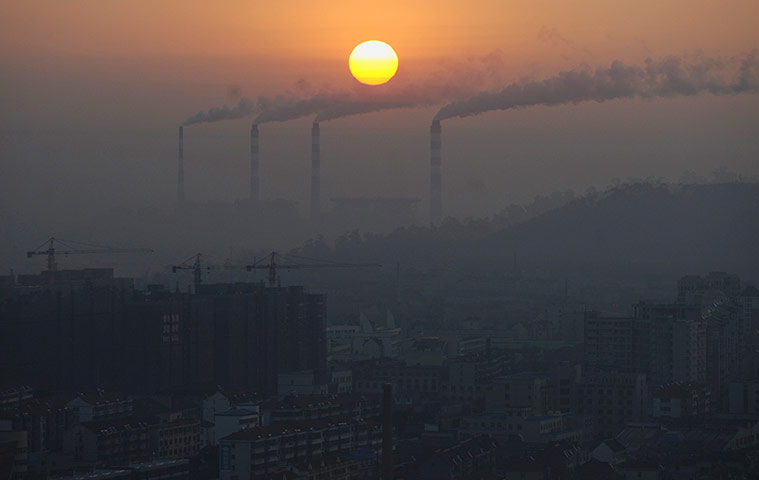 The Dnipro and others rivers are in danger. They are filled with poison: industrial waste, all kinds of chemical elements and pesticides. Ukraine releases polluted water, heavy metal, organic compounds, and oil-related pollutants into the Black Sea.
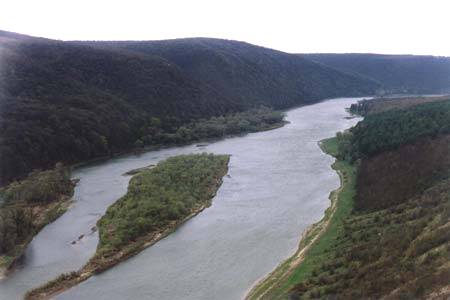 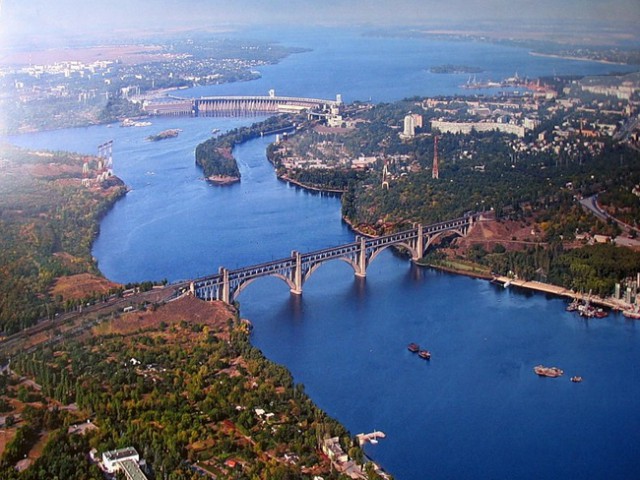 We kill animals for our needs and destroying our fauna! More and more animals are becoming extinct.
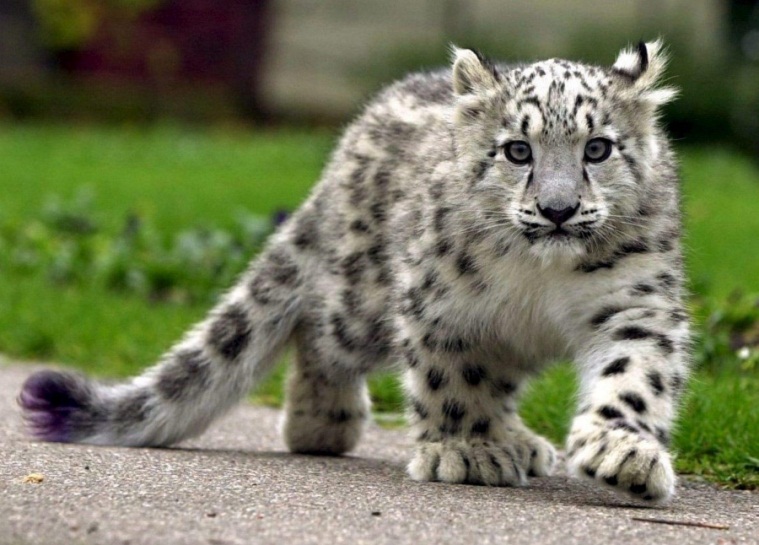 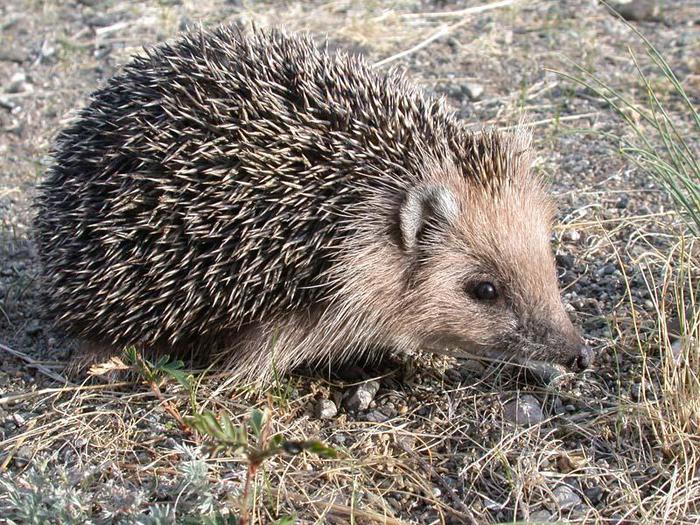 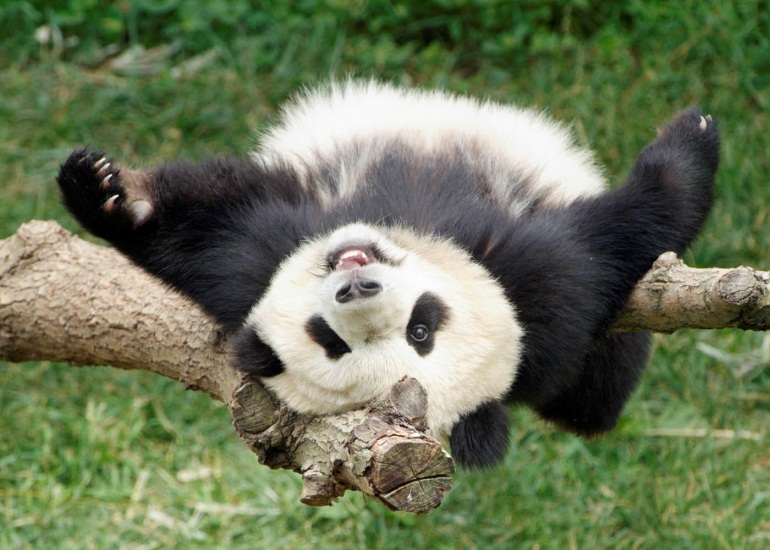 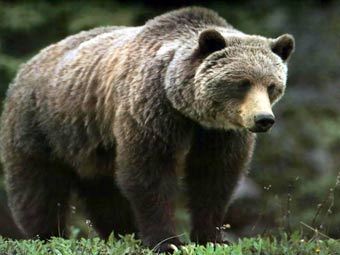 Forests are cut and burn in fire. Their disappearance upsets the oxygen balance. As a result some rare species of animals, birds, fish and plants disappear forever, a number of rivers and lakes dry up.
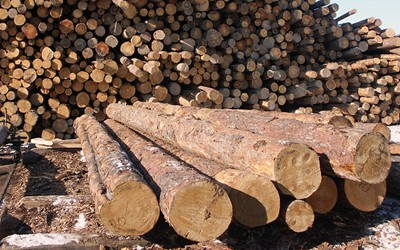 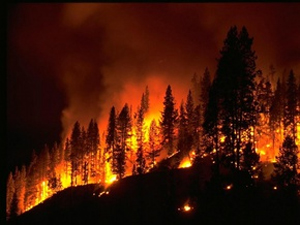 LET’S SAVE OUR PLANET!
The world has a lot of environmental groups such as Green Peace. Together with them, we'll save the planet and our future!
Thank you for attention!
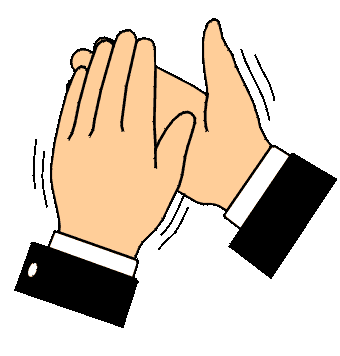